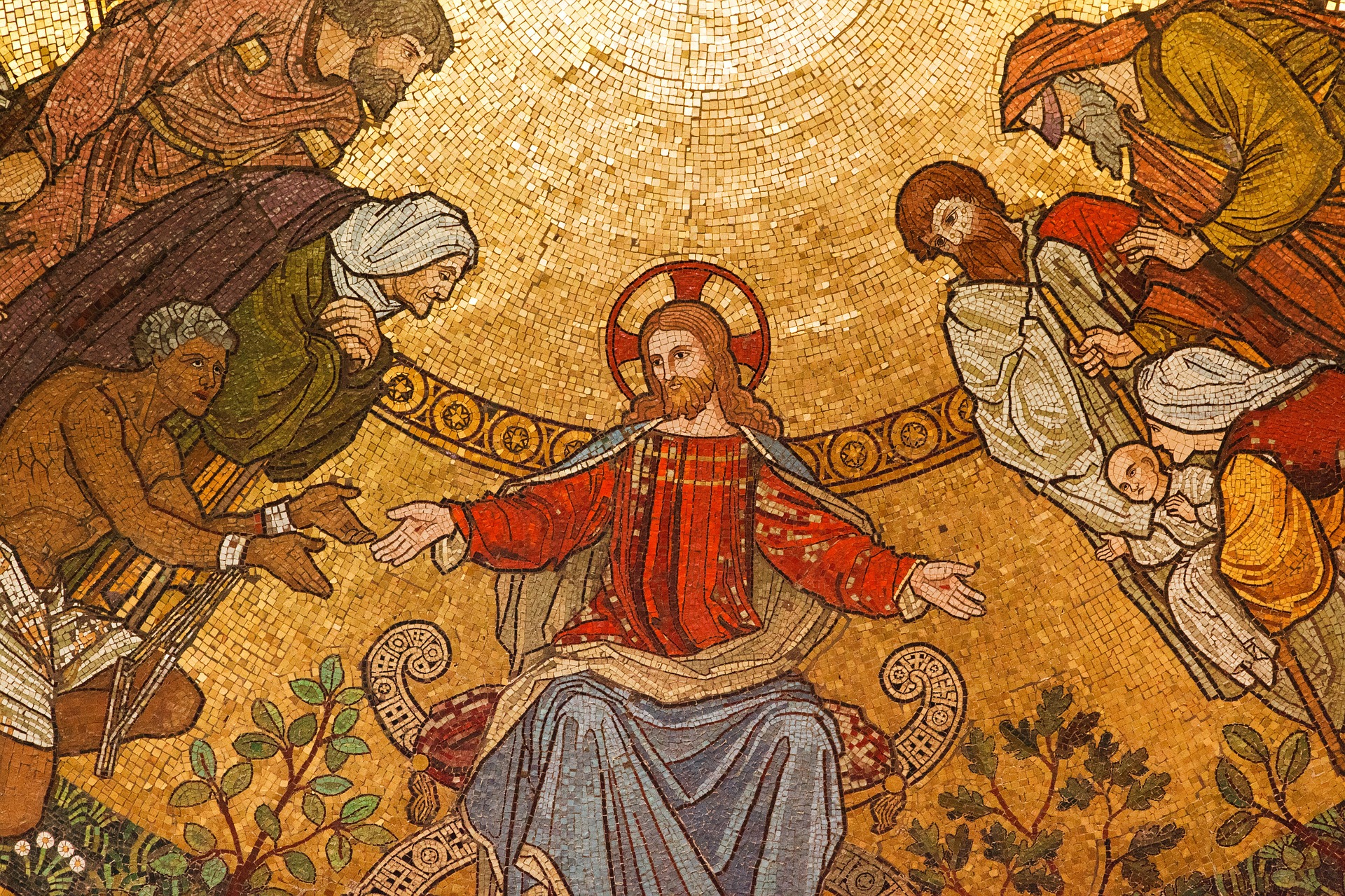 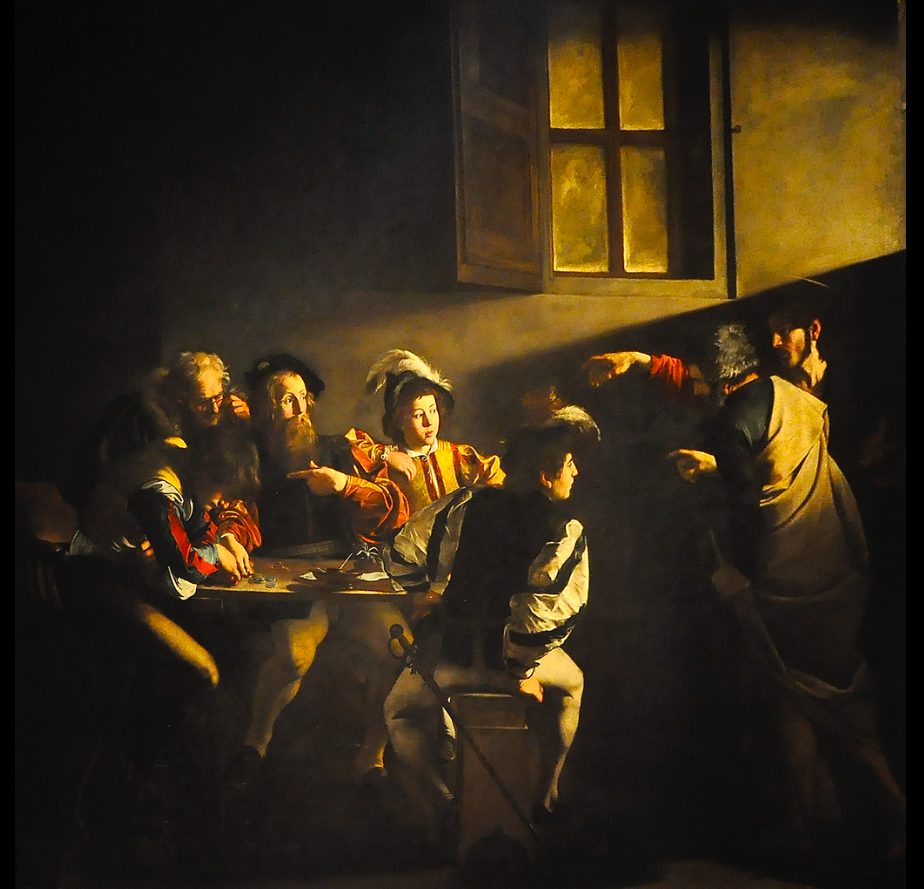 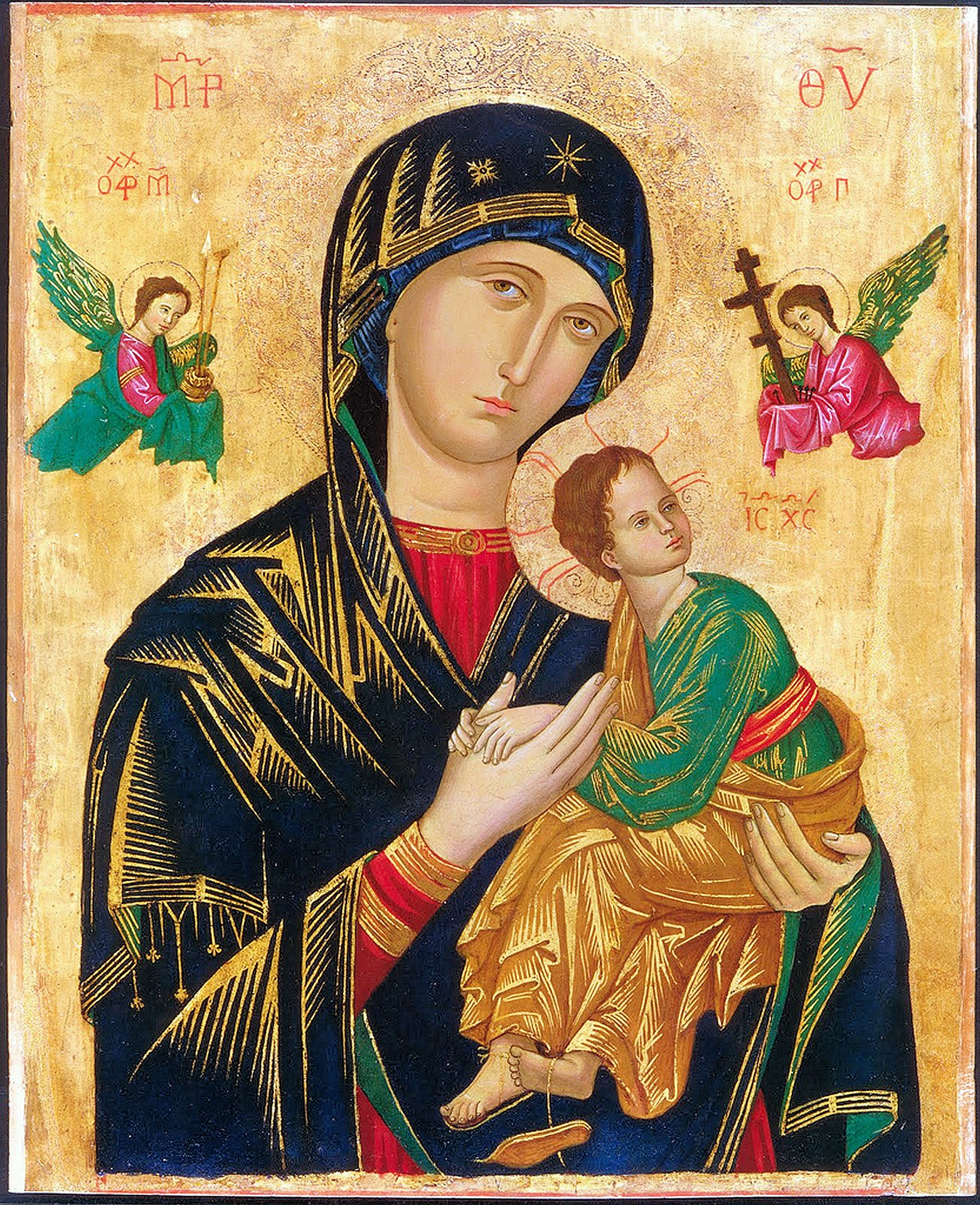 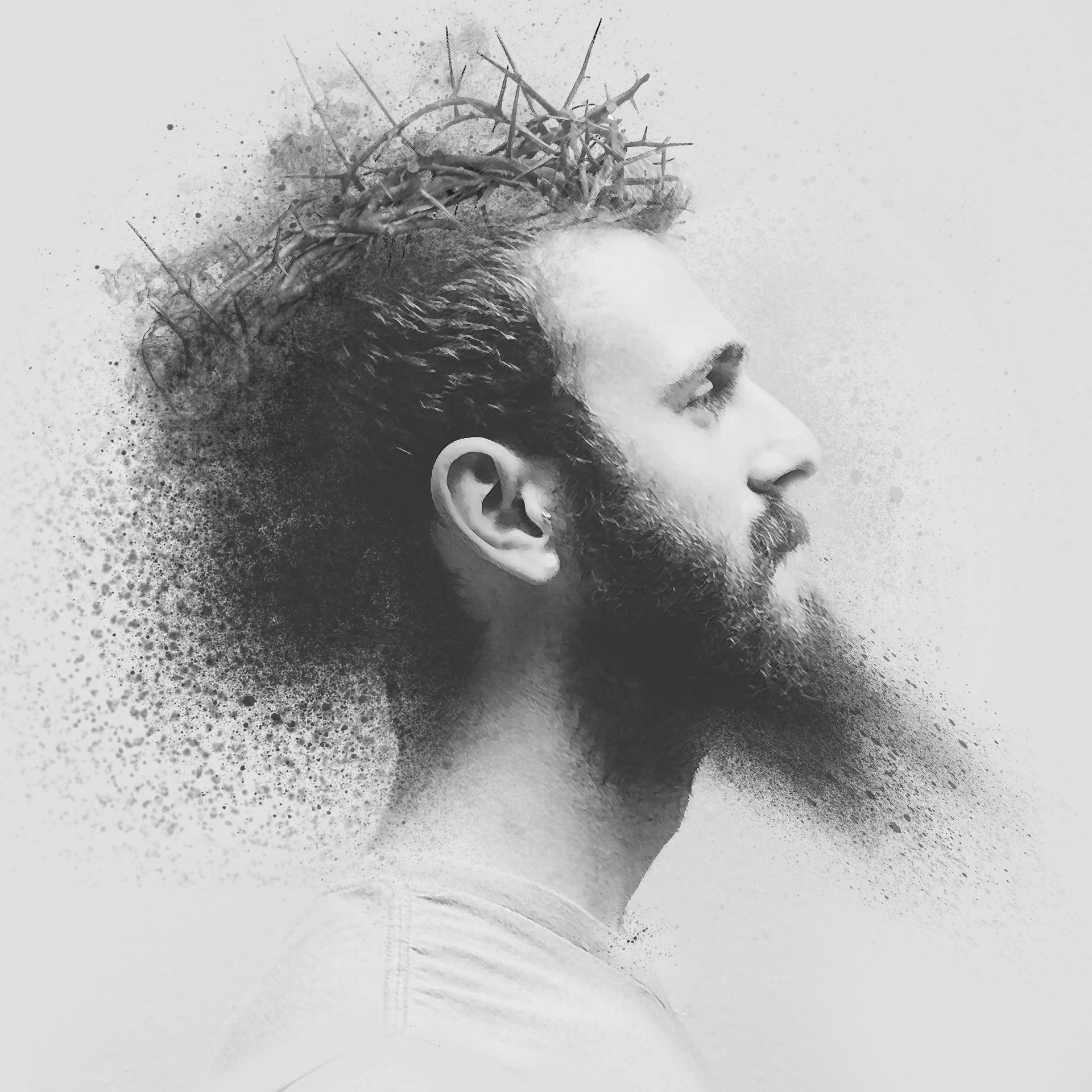 Folge mir nach!
Mt 9,9
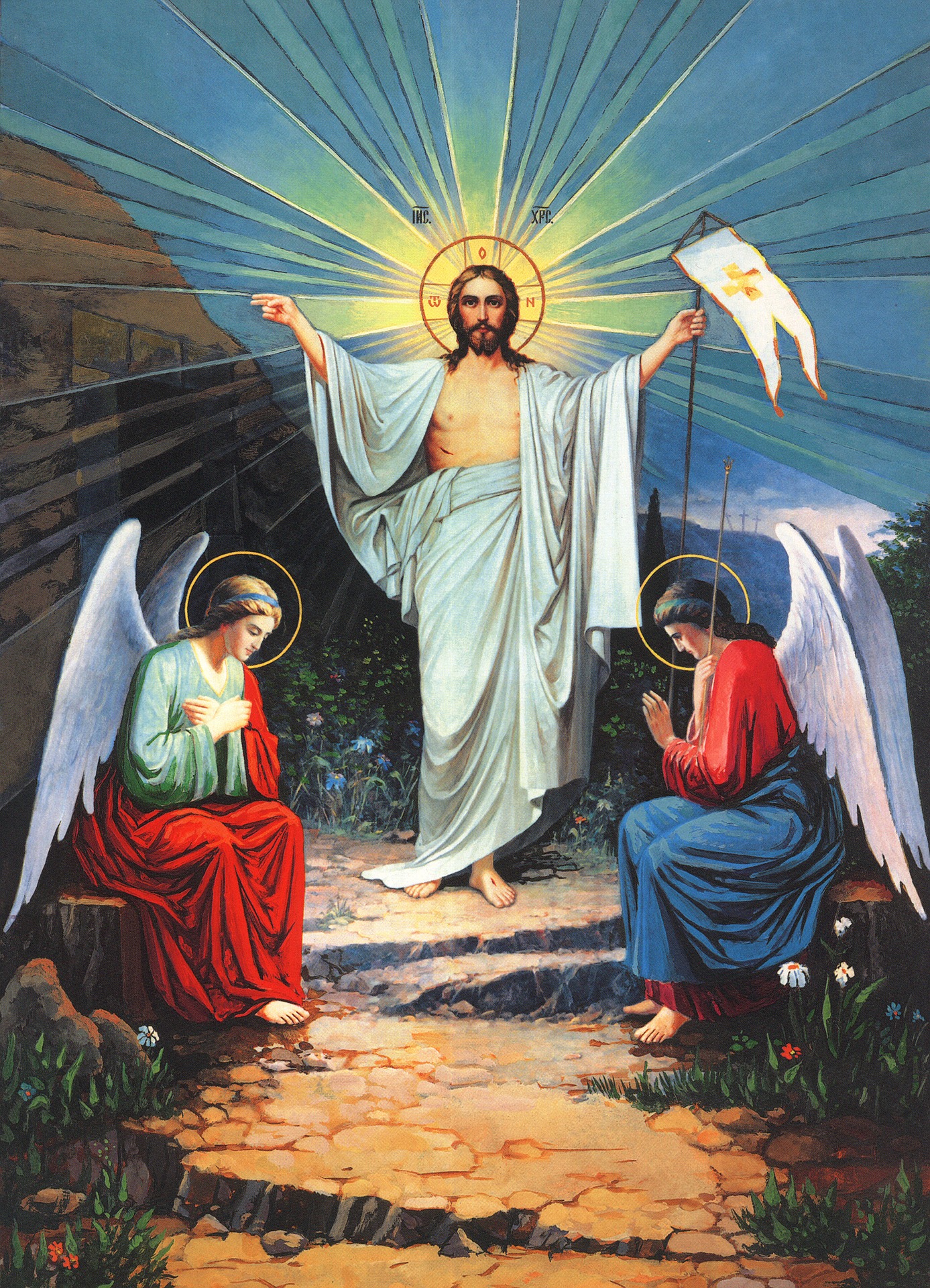 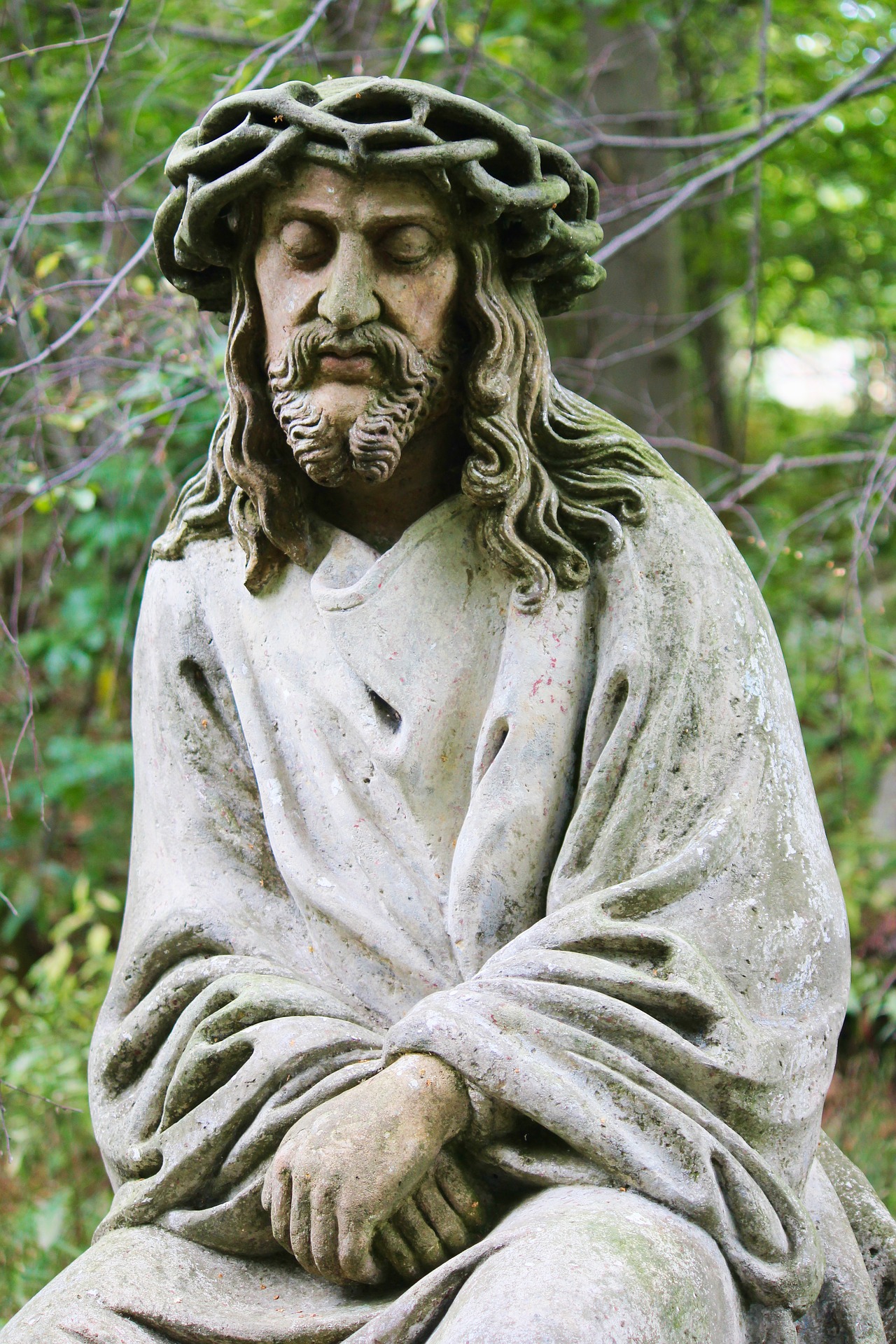 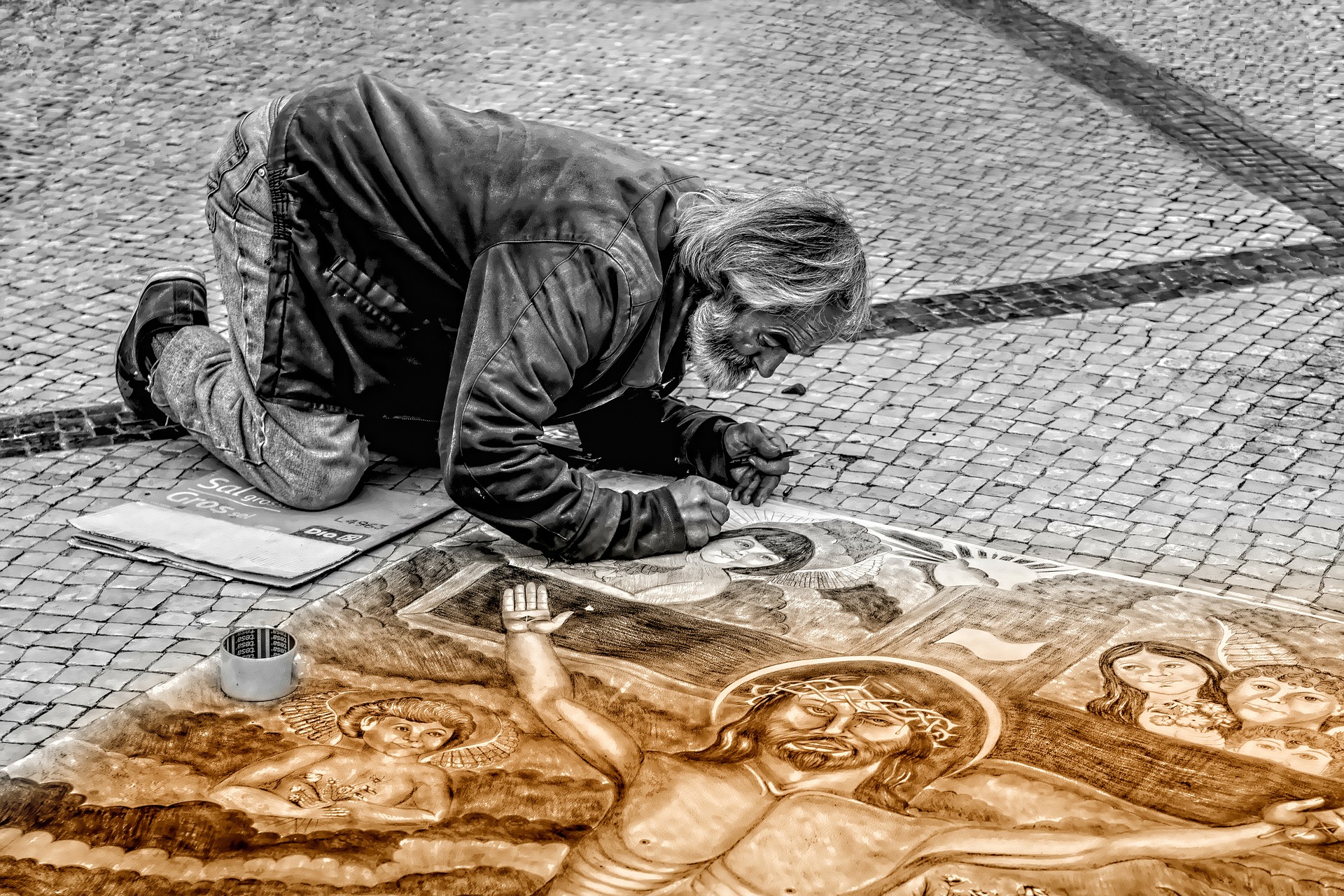 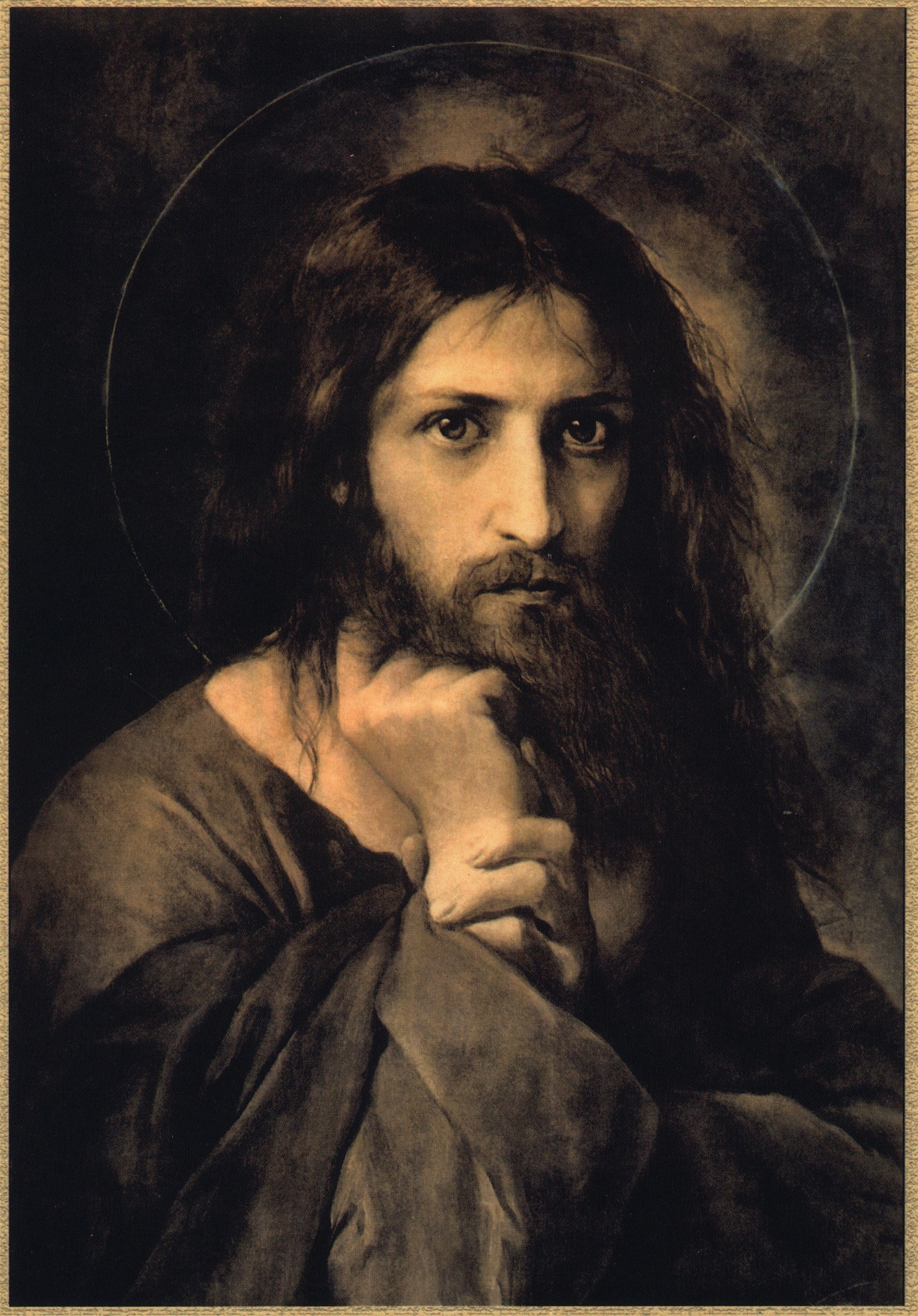 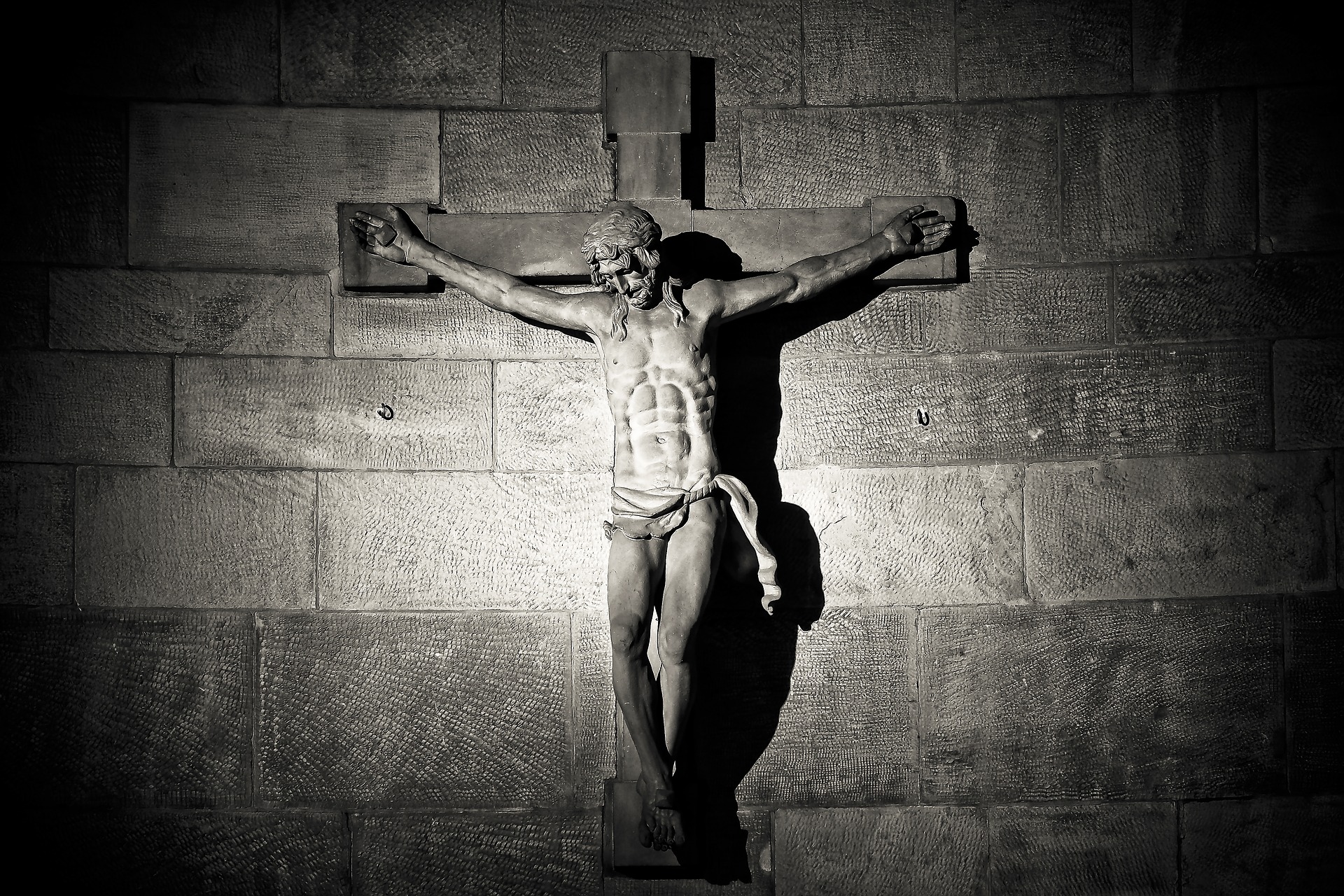 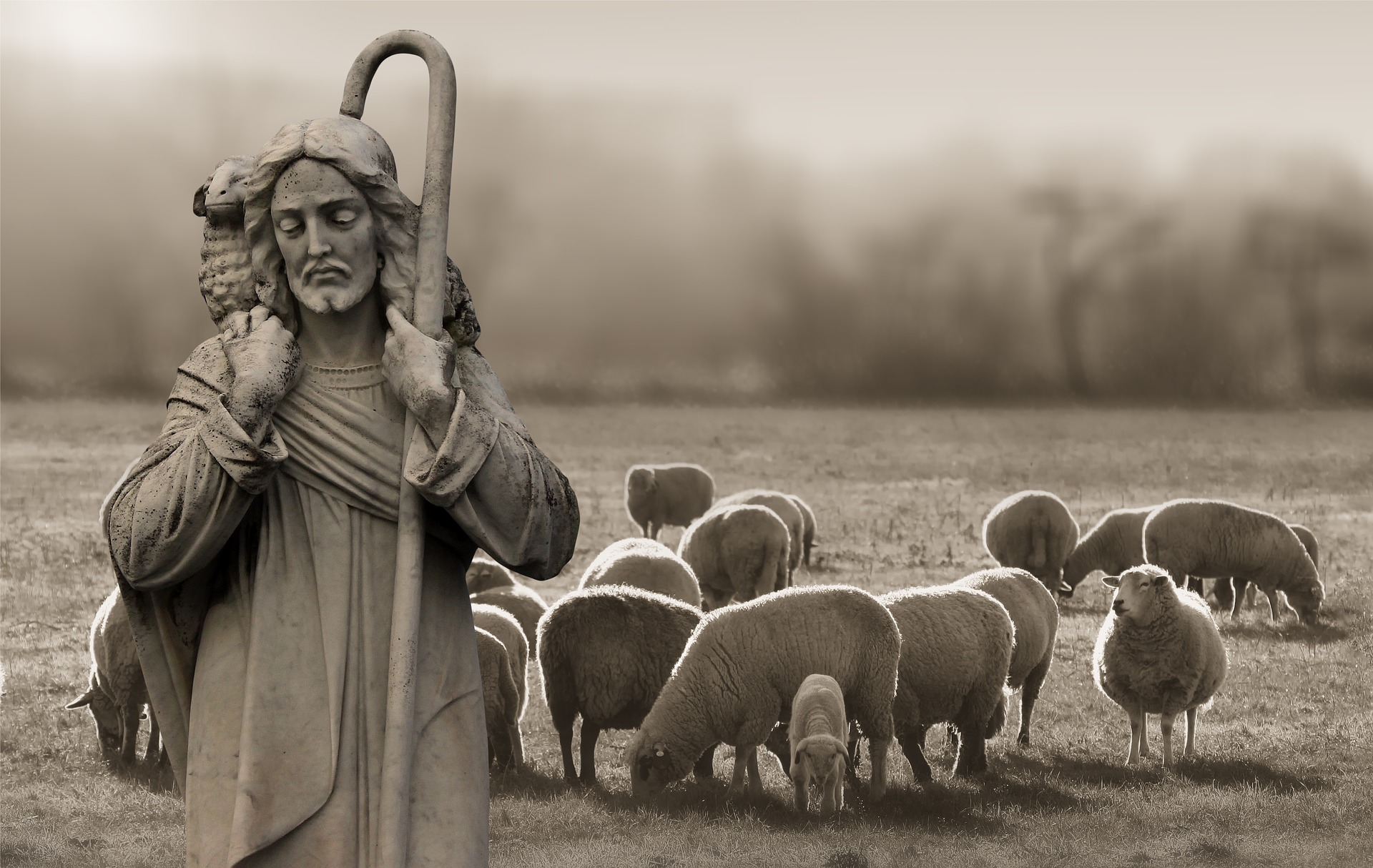 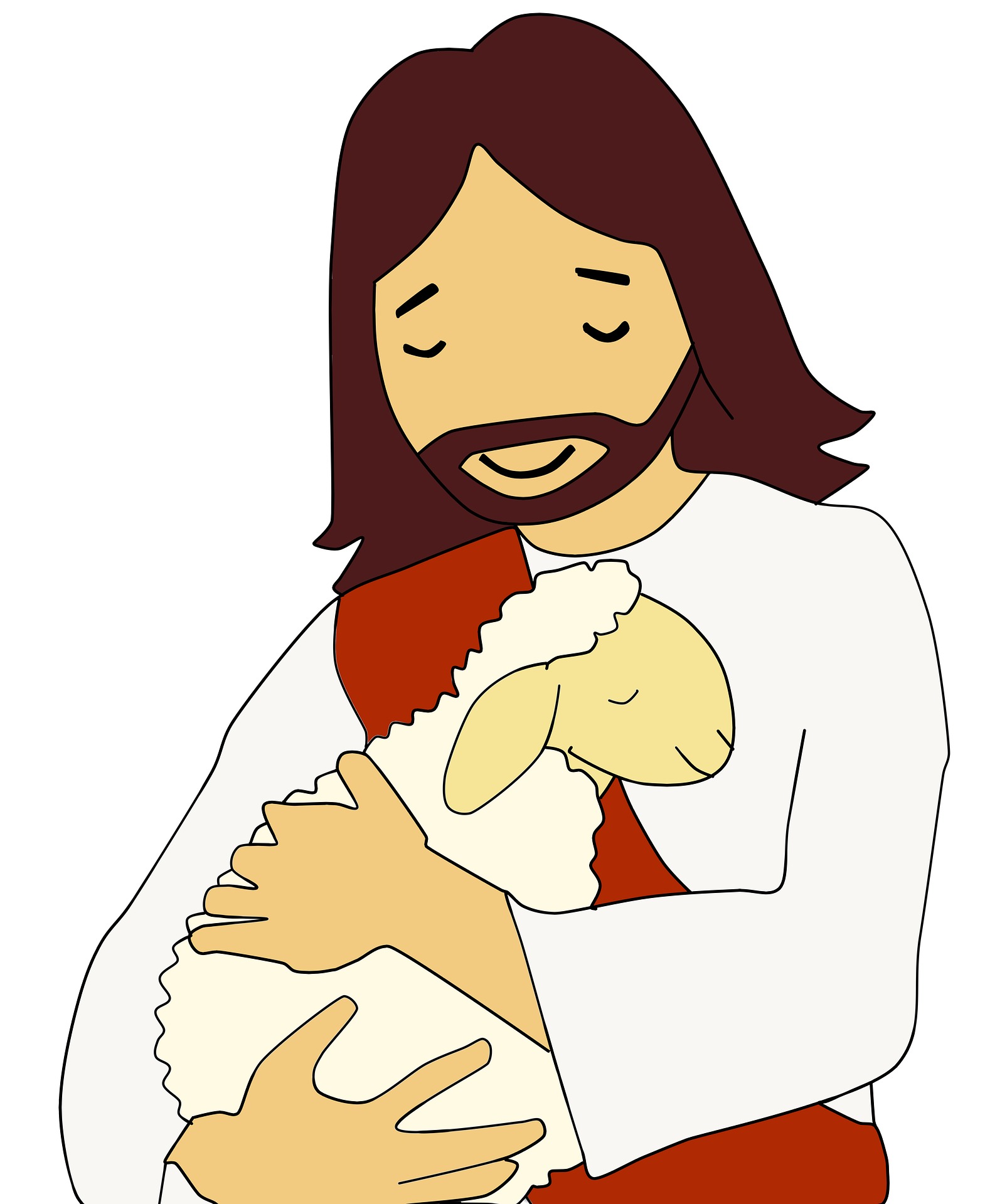 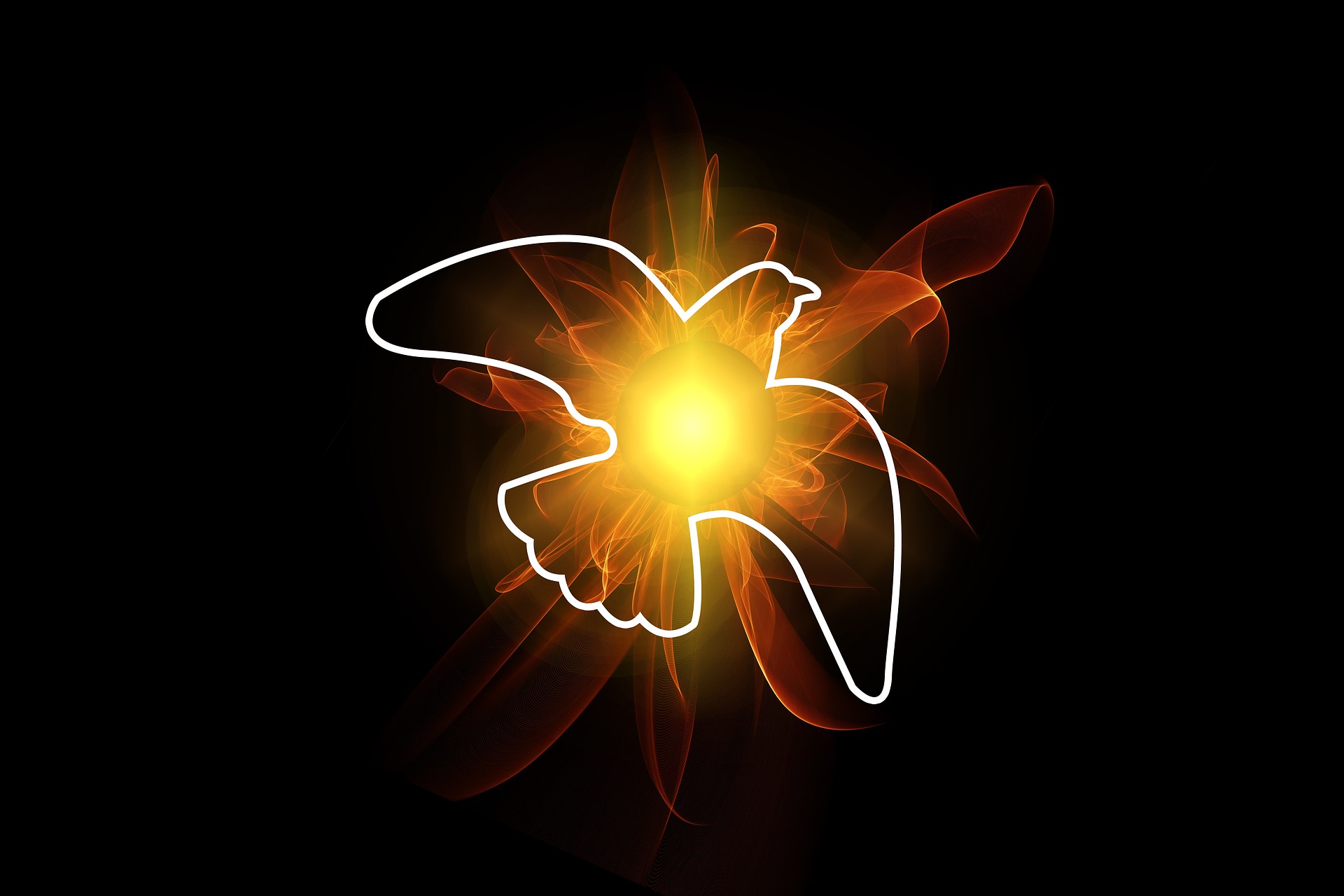 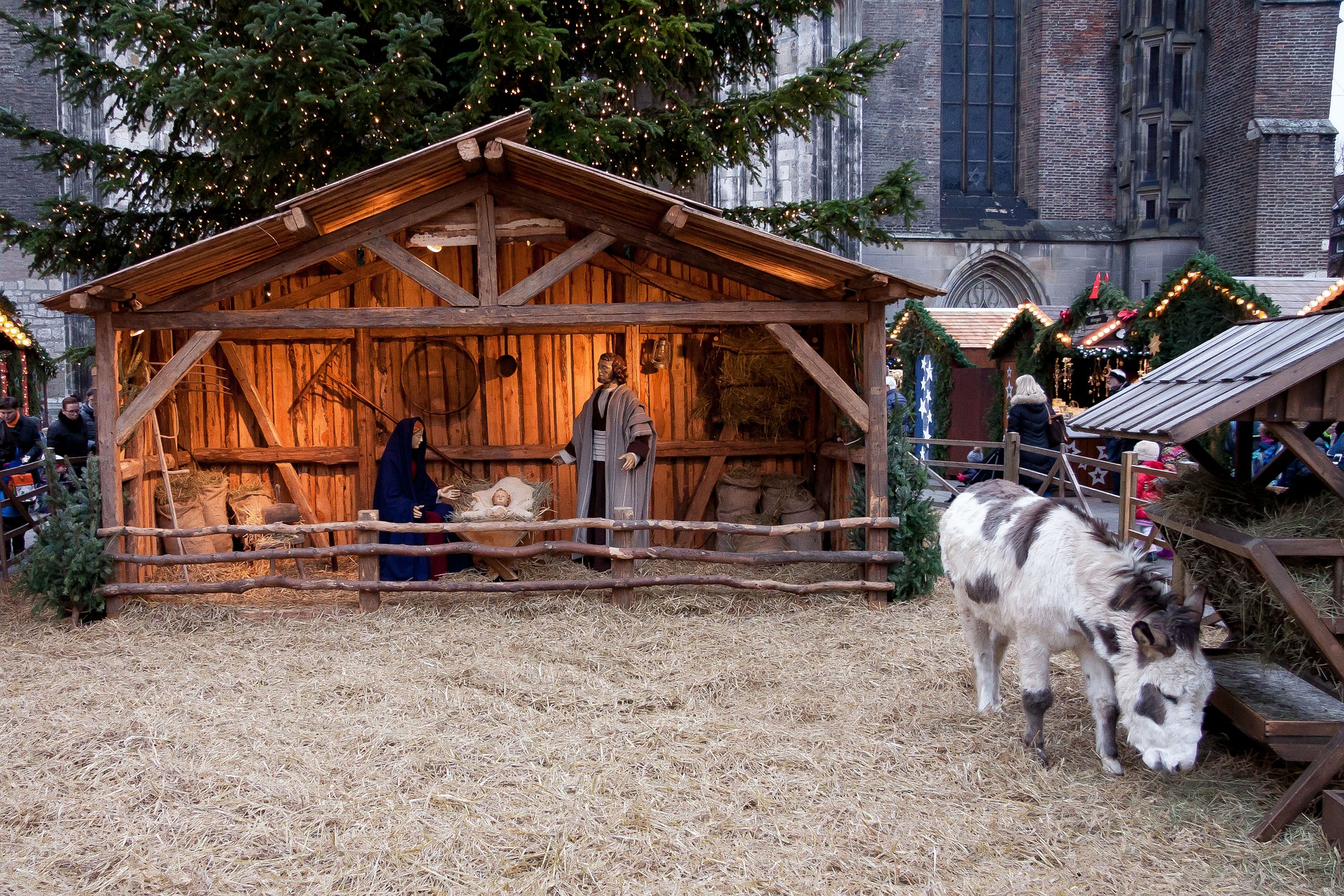 Wem 
folgen wir?
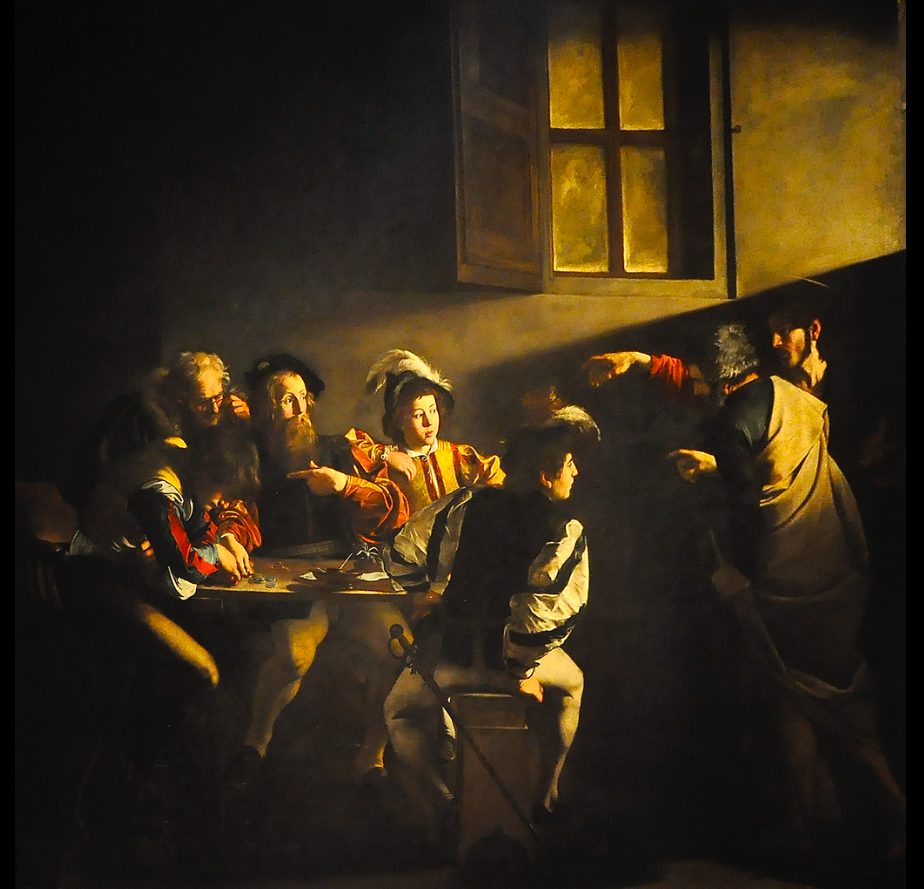 Betrachtet die Bilder
Wählt Euch ein Bild aus,
das Eurem Bild von Jesus besonders nahe ist
Welche Botschaft Jesu ist mir wichtig?
Welcher 
Bibelvers
spricht mich 
besonders an?
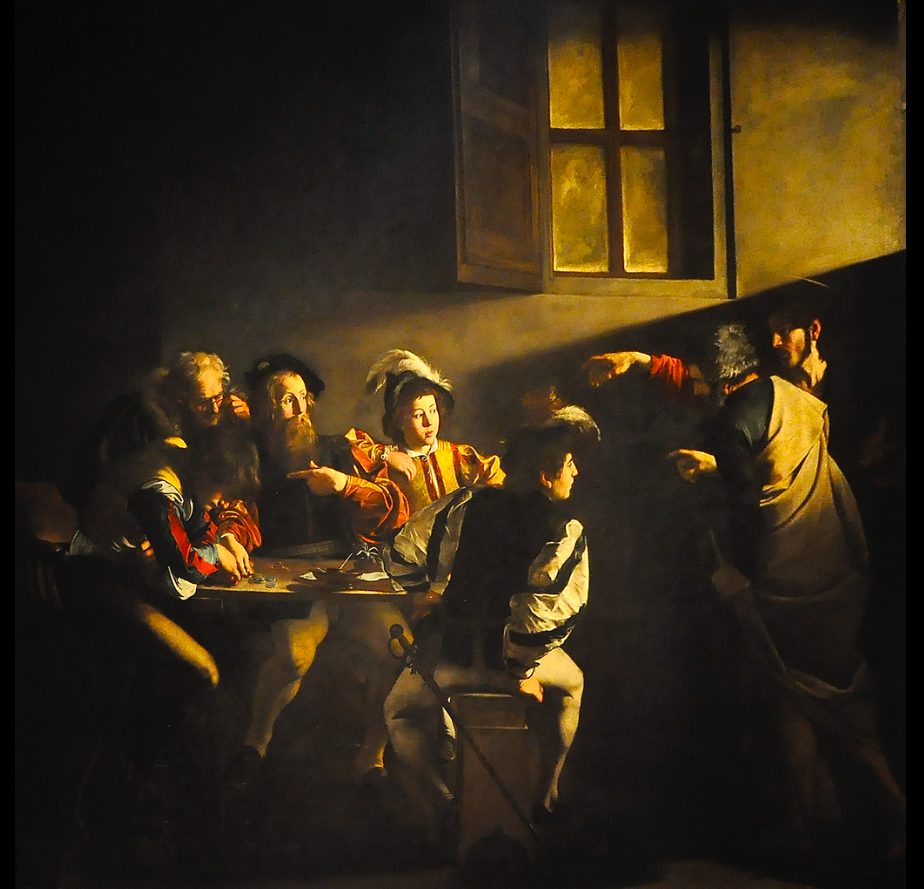 Mitten im Leben
Wie 
können wir 
Ihre Stimmen 
hörbar 
werden lassen?
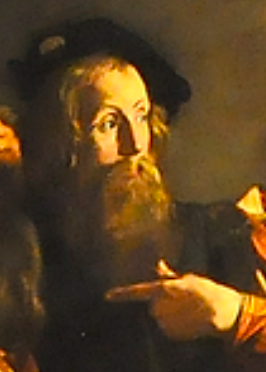 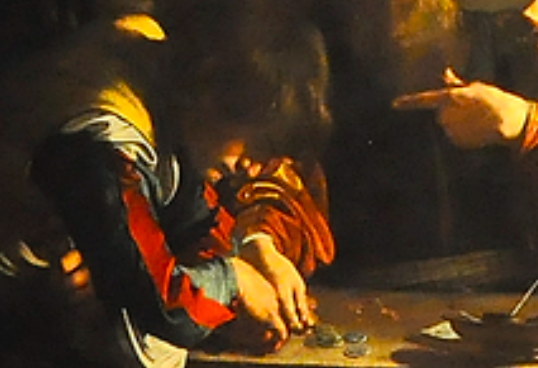 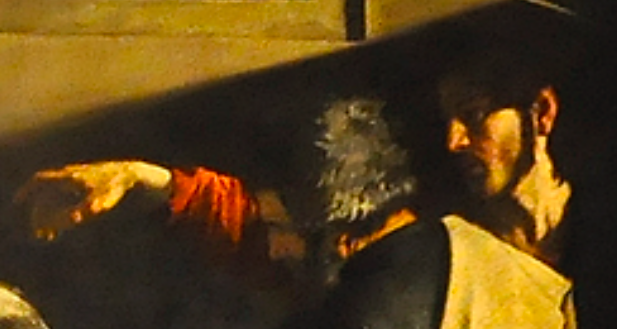 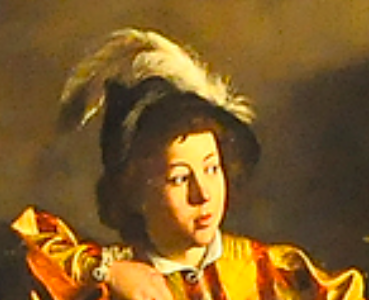 Welche Fragen
haben wir an sie?
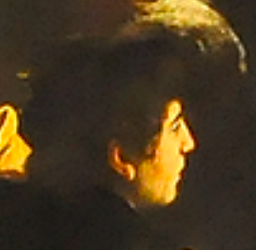 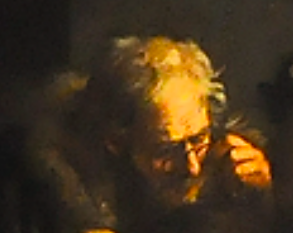 Wer ist angesprochen?
An welchen Orten 
in meinem Dorf, 
Quartier oder Stadt 
treffen sich Menschen,
die wir in der Kirche nicht treffen?